Использование изобразительной наглядности на уроках английского языка
Выполнила работу:
 учитель английского языка
Бычкова Анна Юрьевна
МОУ СОШ №21 с УИОП
Наглядность
Предметная
Звуковая
Изобразительная
Контекстуальная
Наглядность действием
Изобразительная наглядность
Живопись
Плакаты
Фотографии
Постеры
Иллюстрации
Схемы
Рисунки
Видеоматериалы
Коллажи
Компьютерная графика
Условия использования наглядности
Учебная оправданность        задания
Простота подготовки                                                   
    и проведения
Смысловая значимость задания
Начальный этап обучения
Папка «Еда/ Food»
Называние продуктов
Составление меню, рецептов
Рассказ о приёмах пищи
Определение отношения  к пище
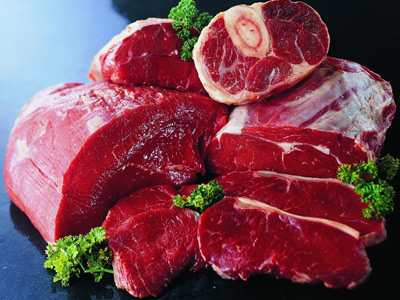 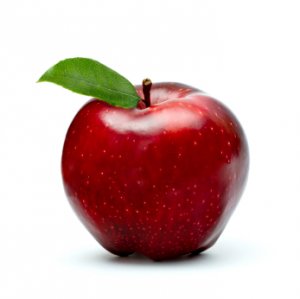 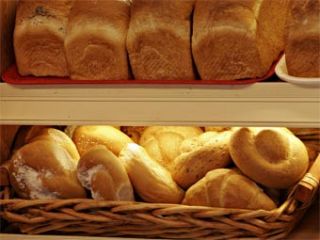 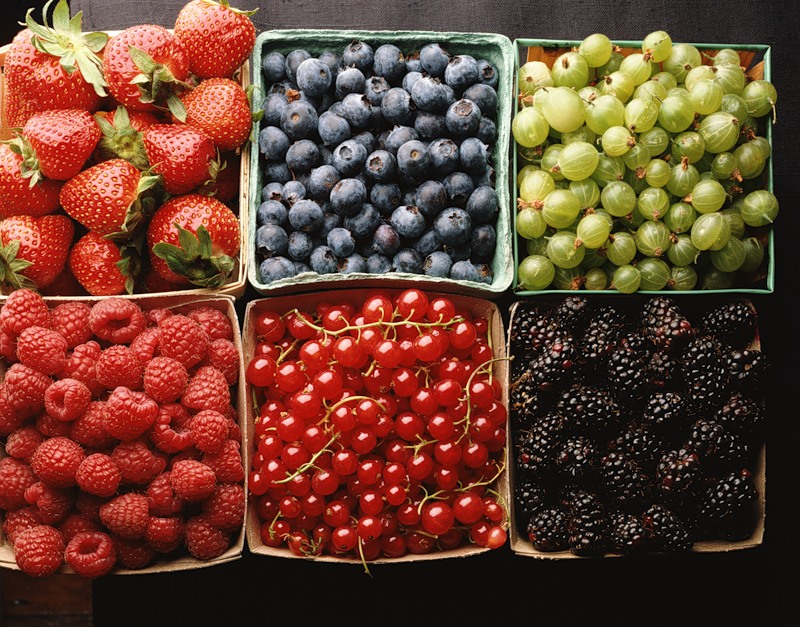 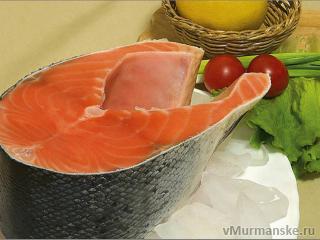 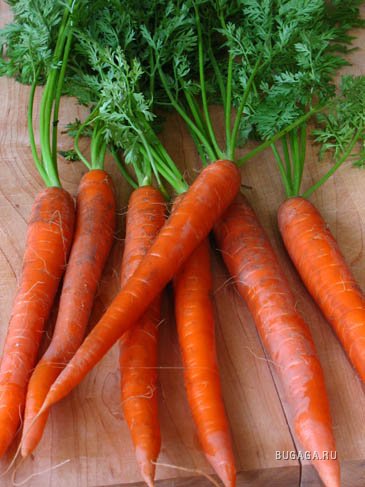 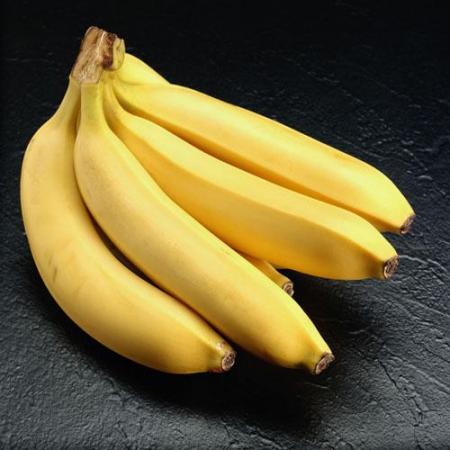 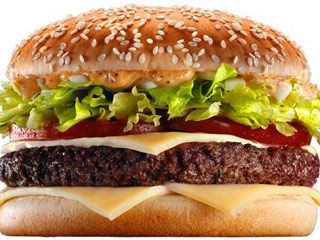 Средний этап обучения
Изображения людей в процессе приготовления пищи
В супермаркете
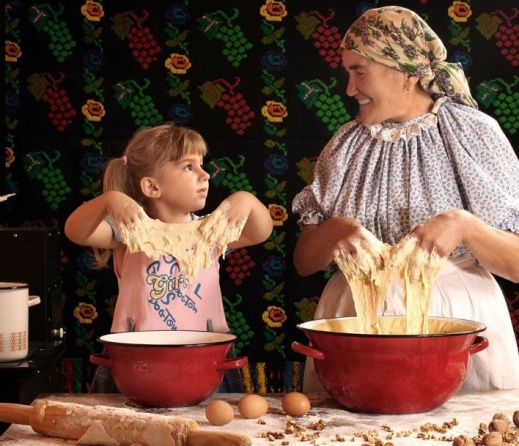 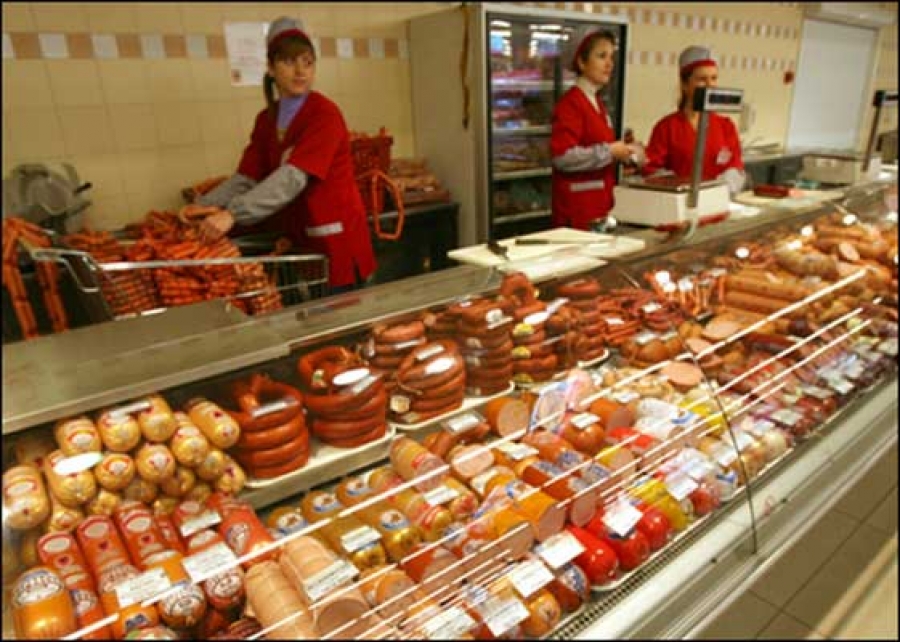 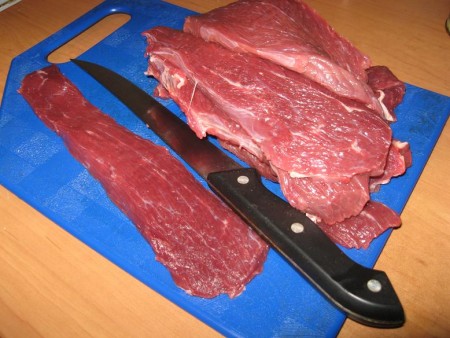 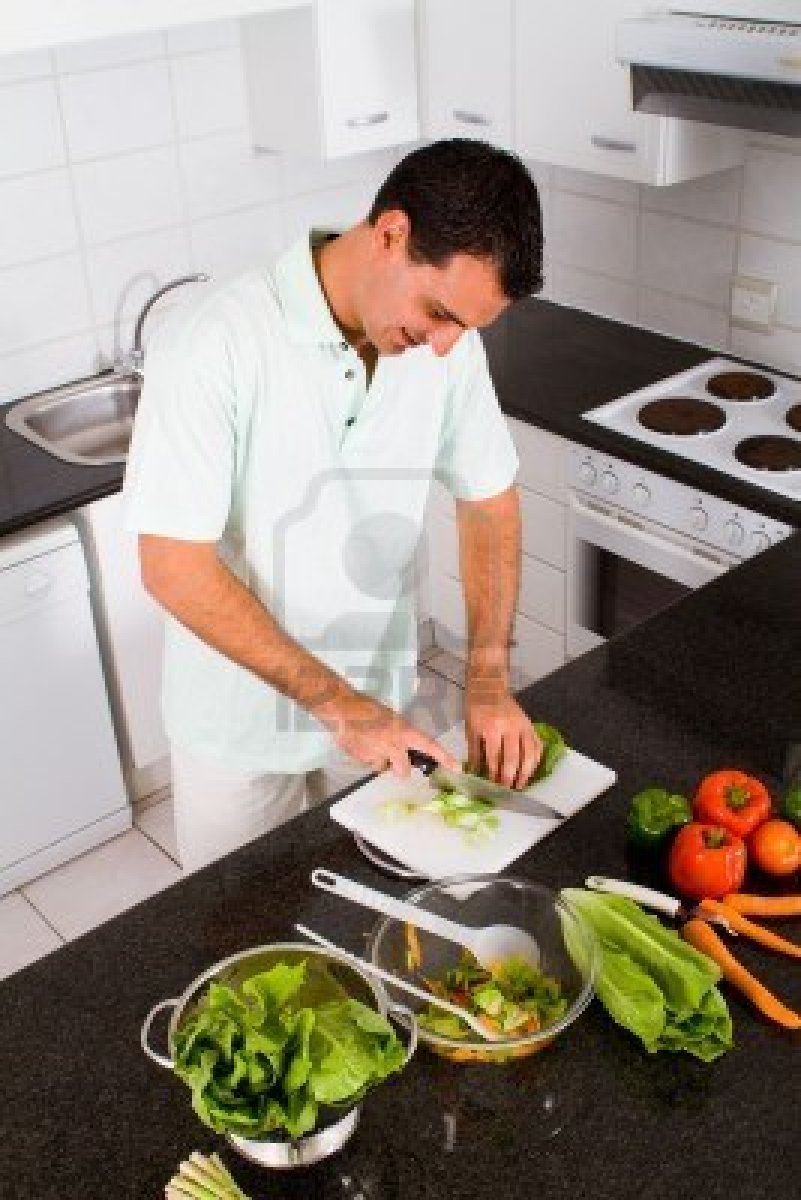 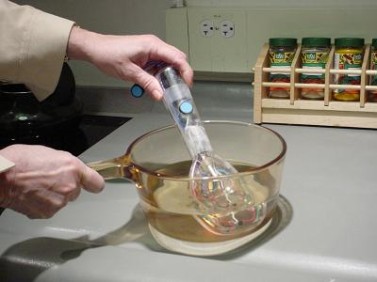 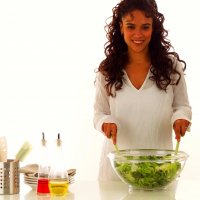 Старший этап обучения
Понятие «национальная кухня», блюда разных стран
Поведение за столом
Понятие здоровой и нездоровой пищи
Рацион питания; понятие «полуфабрикаты»
Болезни
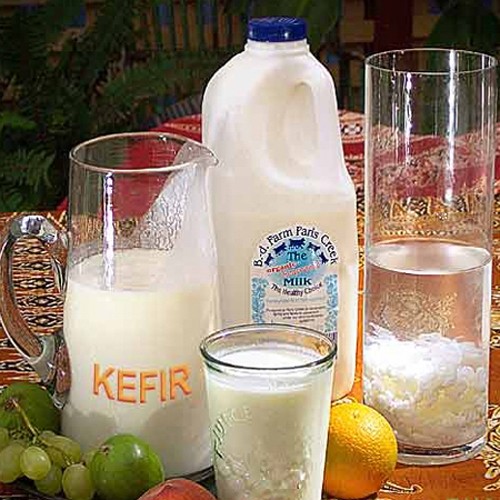 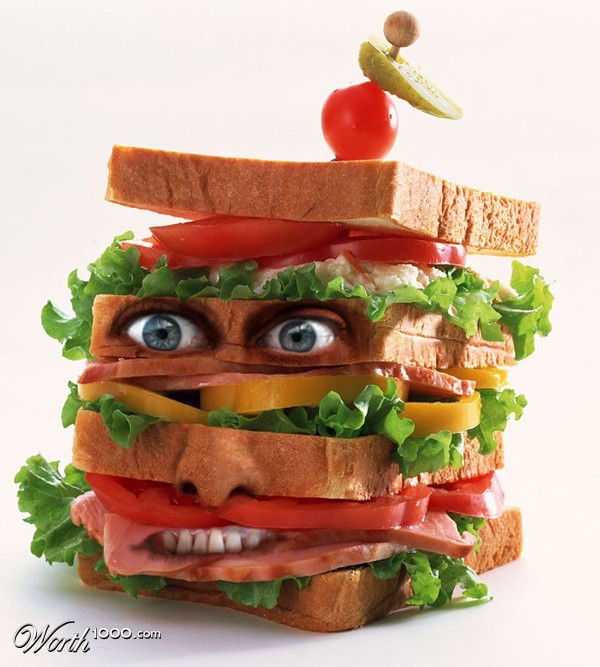 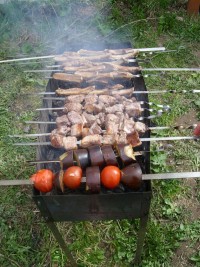 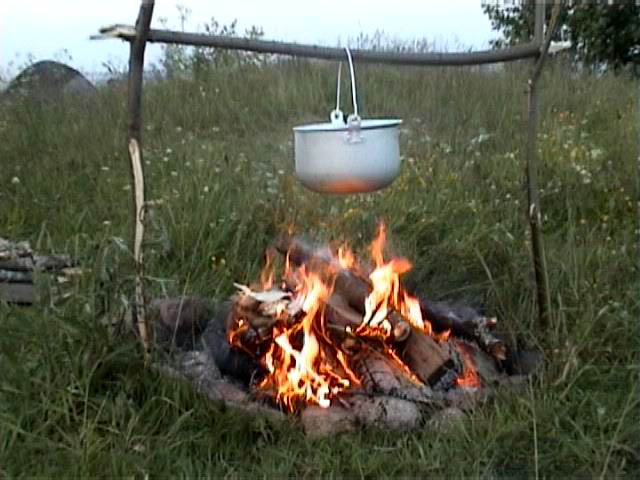 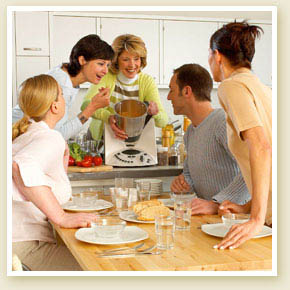 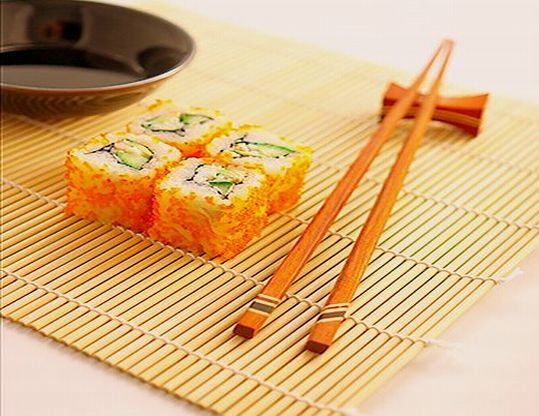 Изображение отдельных людей
Разного возраста и пола
С определенными признаками своей страны и своего времени
Имеющих различные черты лица
С характерными признаками профессии
Известных людей
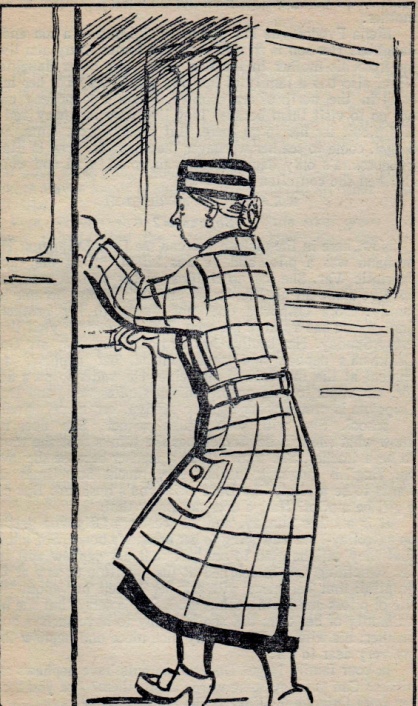 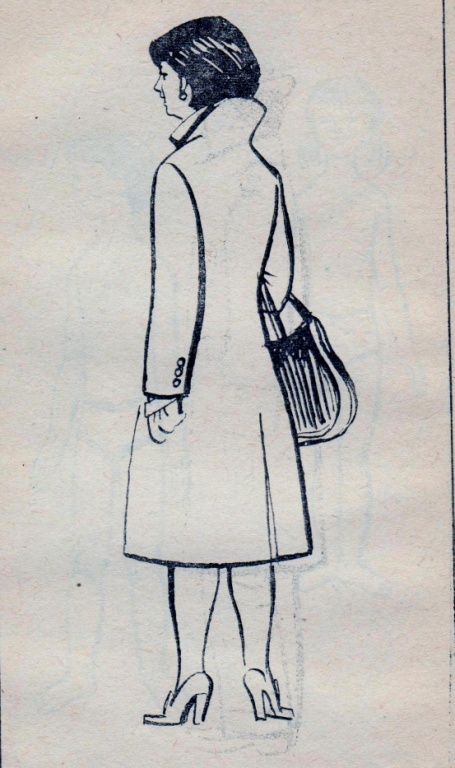 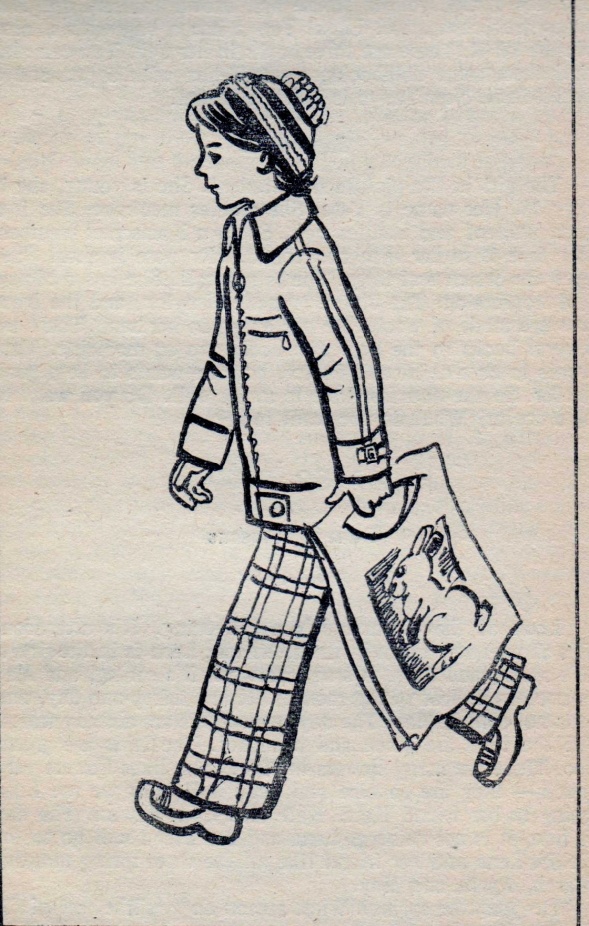 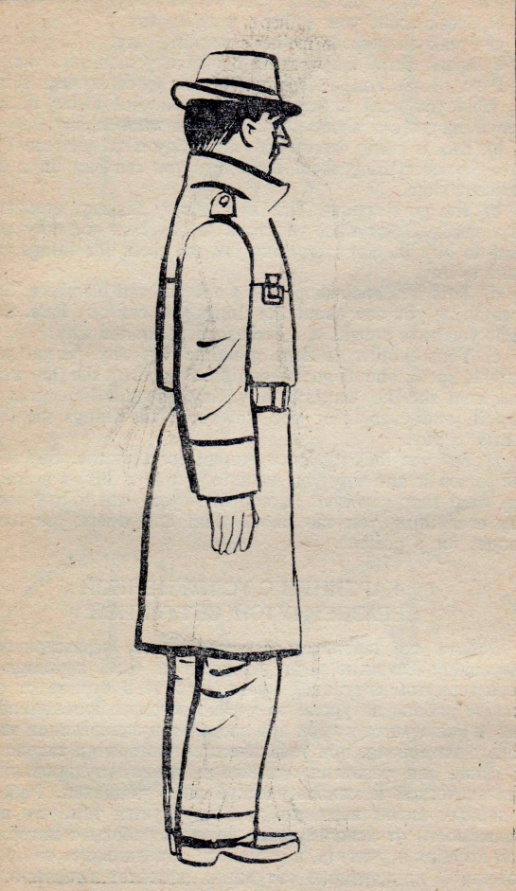 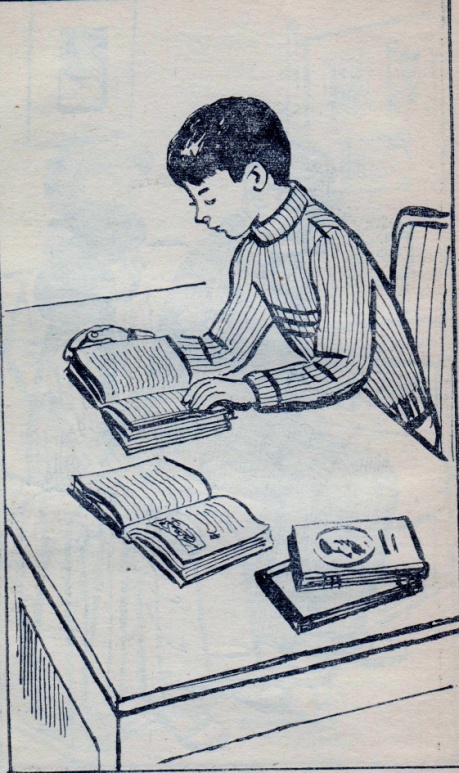 Изображение сказочных персонажей и животных
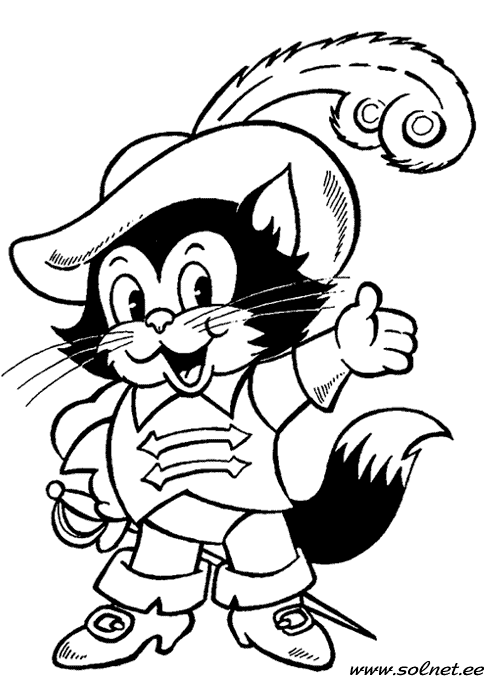 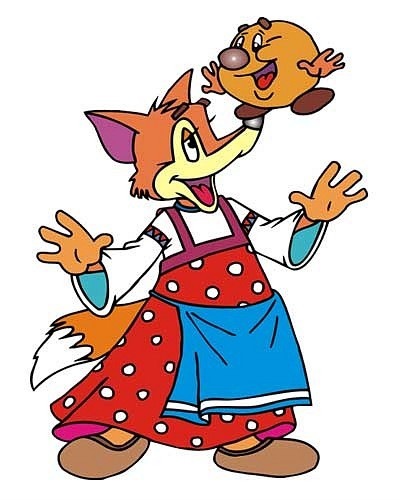 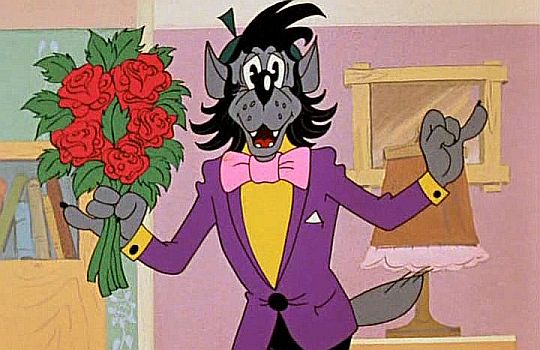 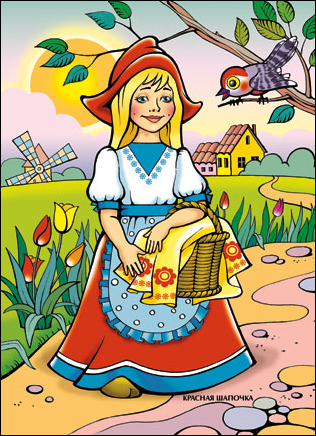 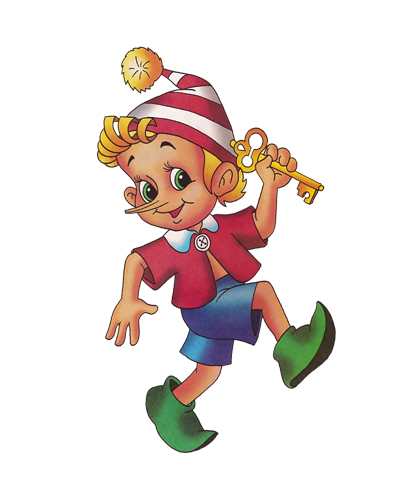 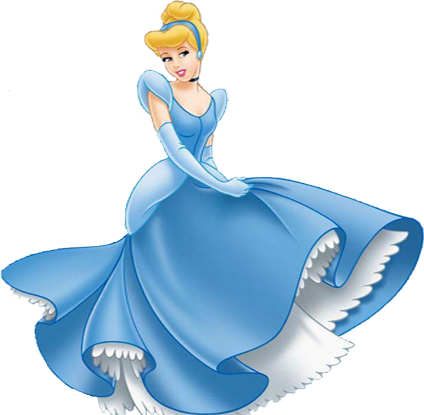 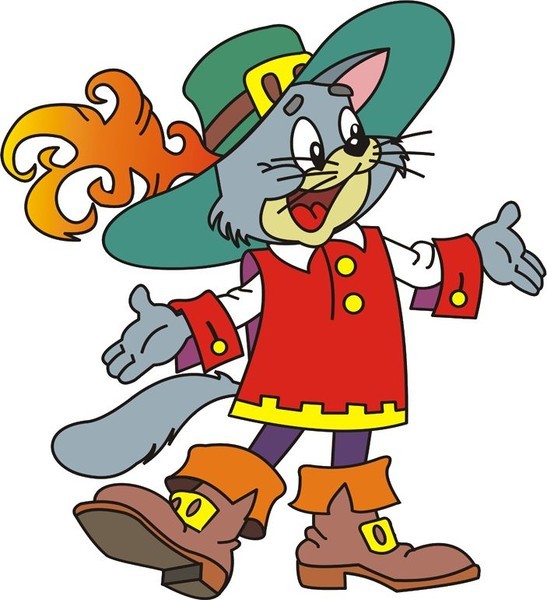 Изображения отдельных предметов
мебель
техника
инструменты
оружие
сосуды
посуда
украшения
одежда
Канцелярские товары
Музыкальные инструменты
Задания при работе с данной группой
Называние предмета
Описание предметов
Сравнение предметов
Отгадывание предмета при работах в парах
Группировка разрозненных  изображений
Рассказ об истории создания предмета
Изображения отдельных мест
Городские виды
Достопримечательности крупных городов и стран мира
Сельские виды
Природные ландшафты
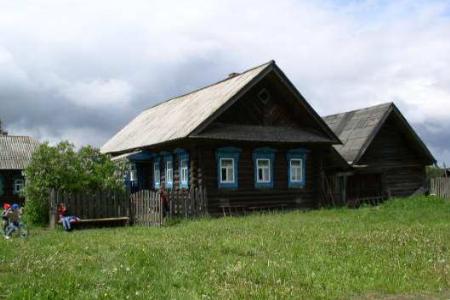 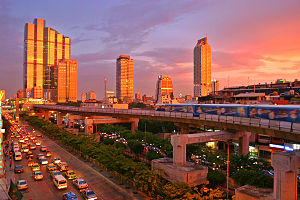 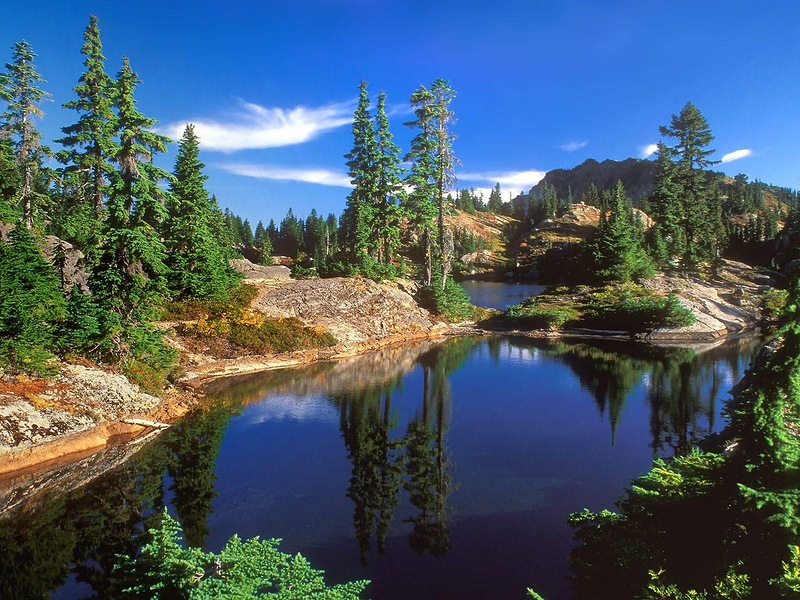 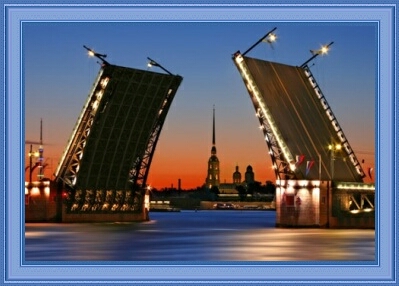 Бытовые и жанровые сценки
Исторические сценки и мифологические  сюжеты
Случайные группы людей
Формальные и неформальные встречи
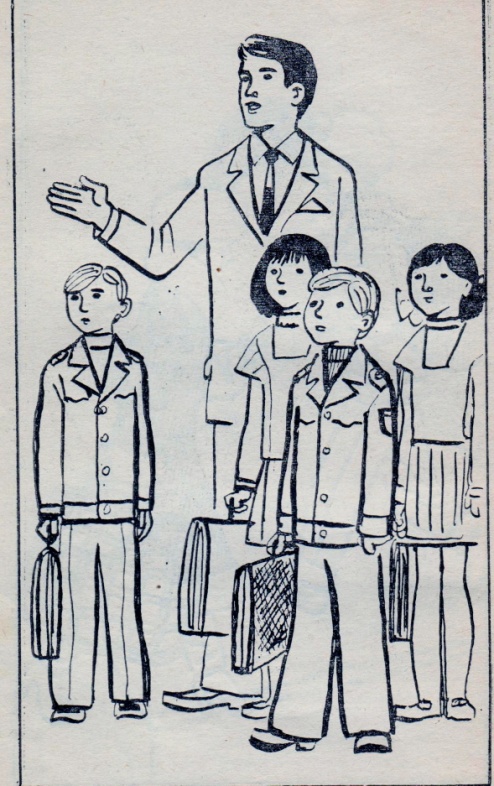 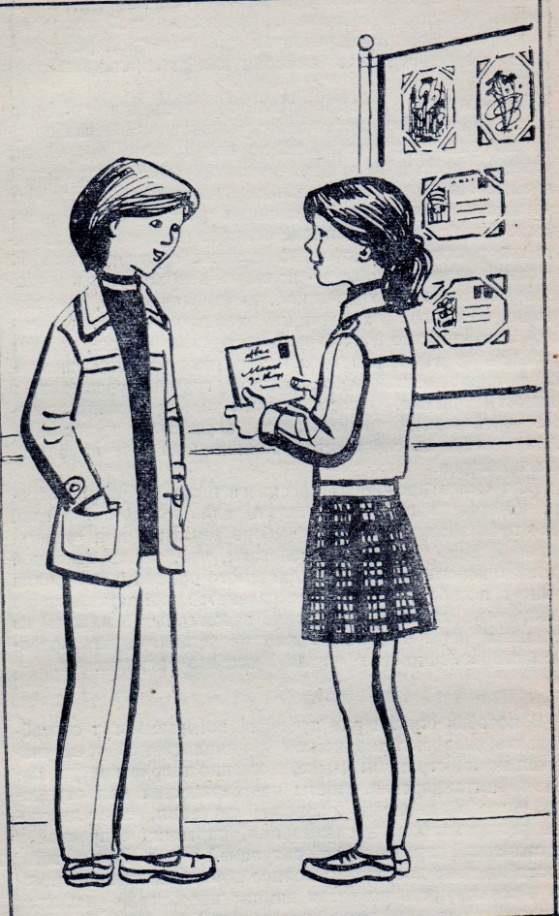 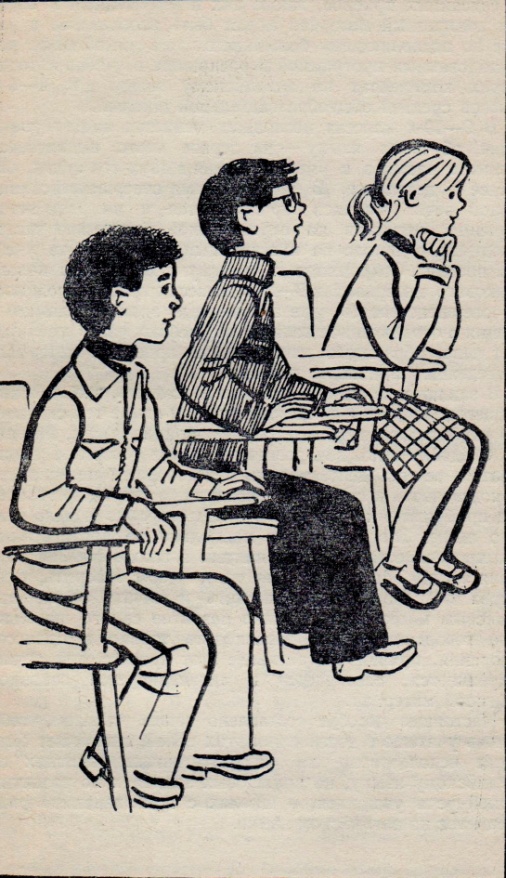 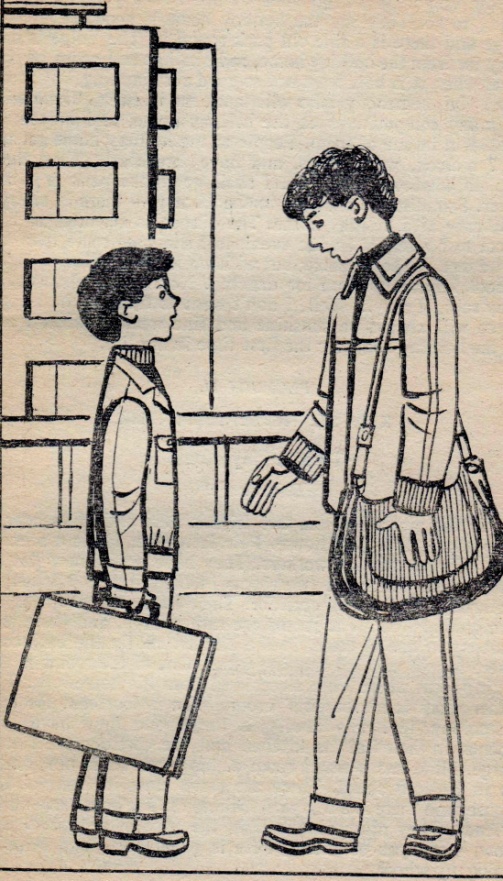 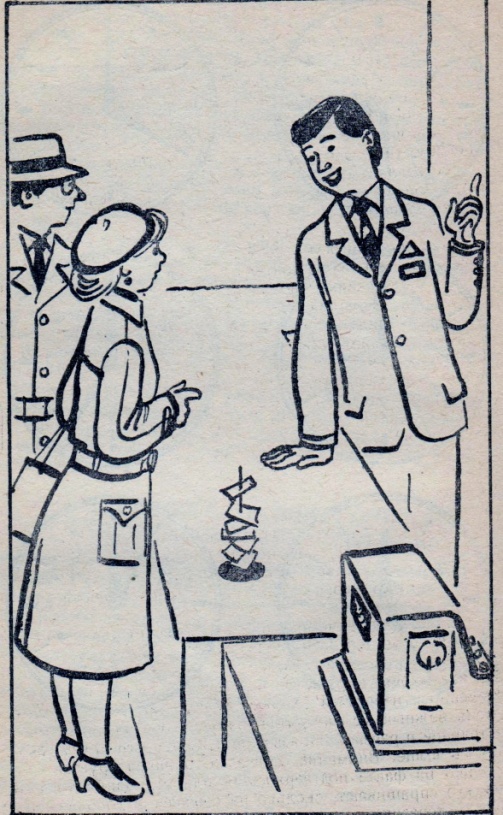 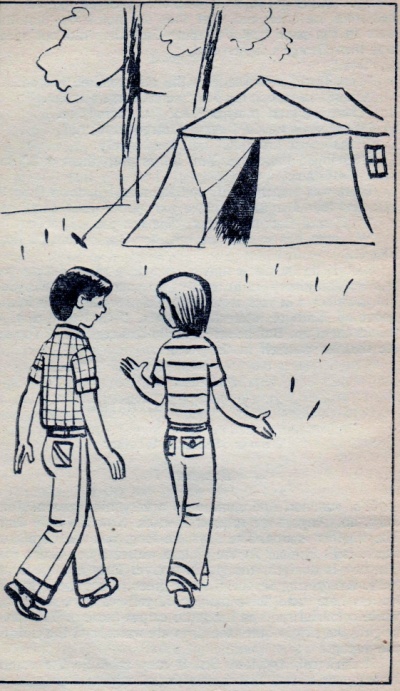 Типичные задания могут быть
Составление рассказов по картинке
Нахождение общего и отличного
Беседы
Дискуссии
Карты, схемы, знаки-символы
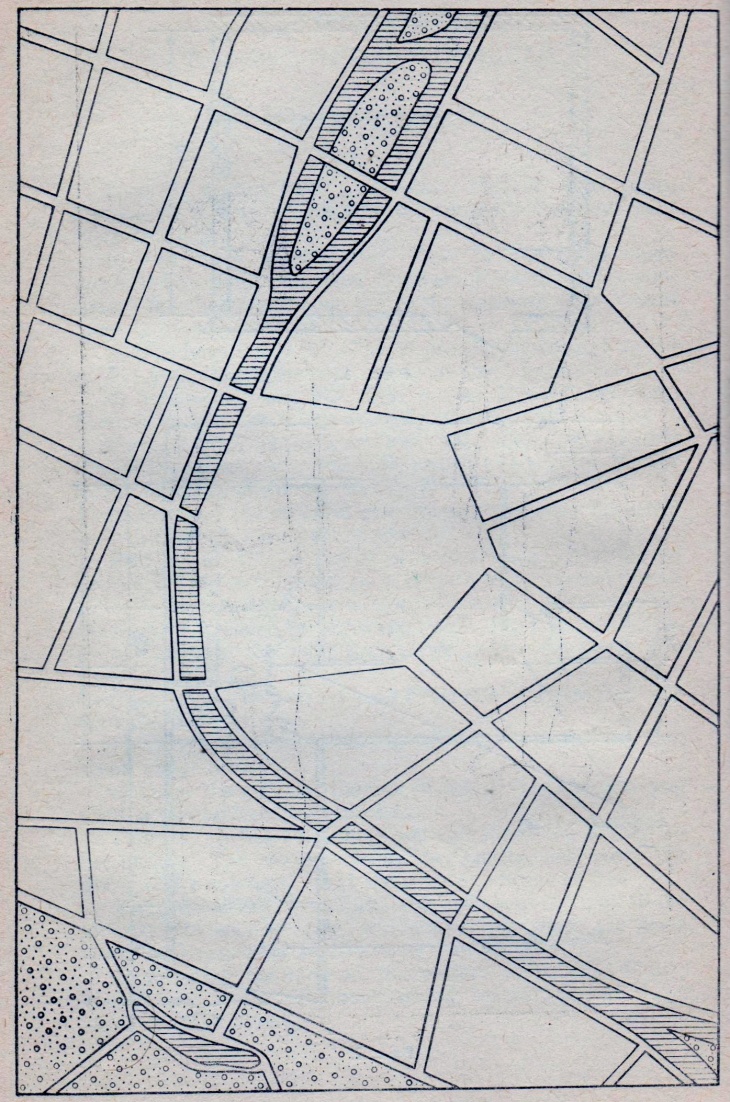 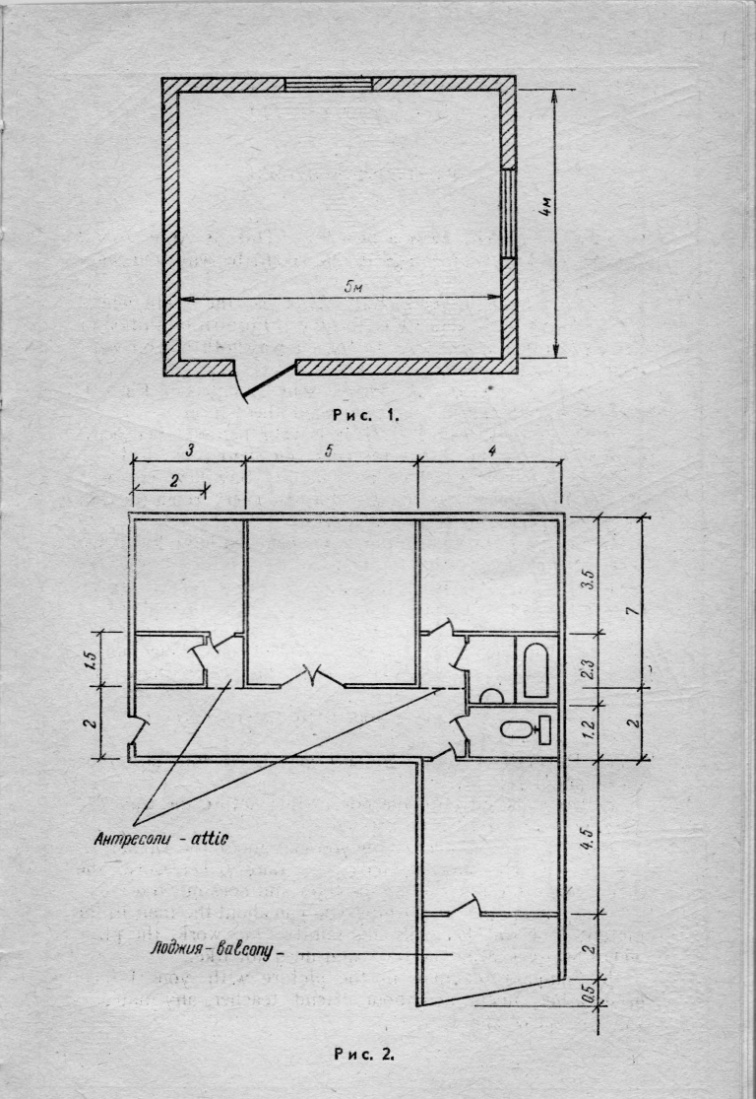 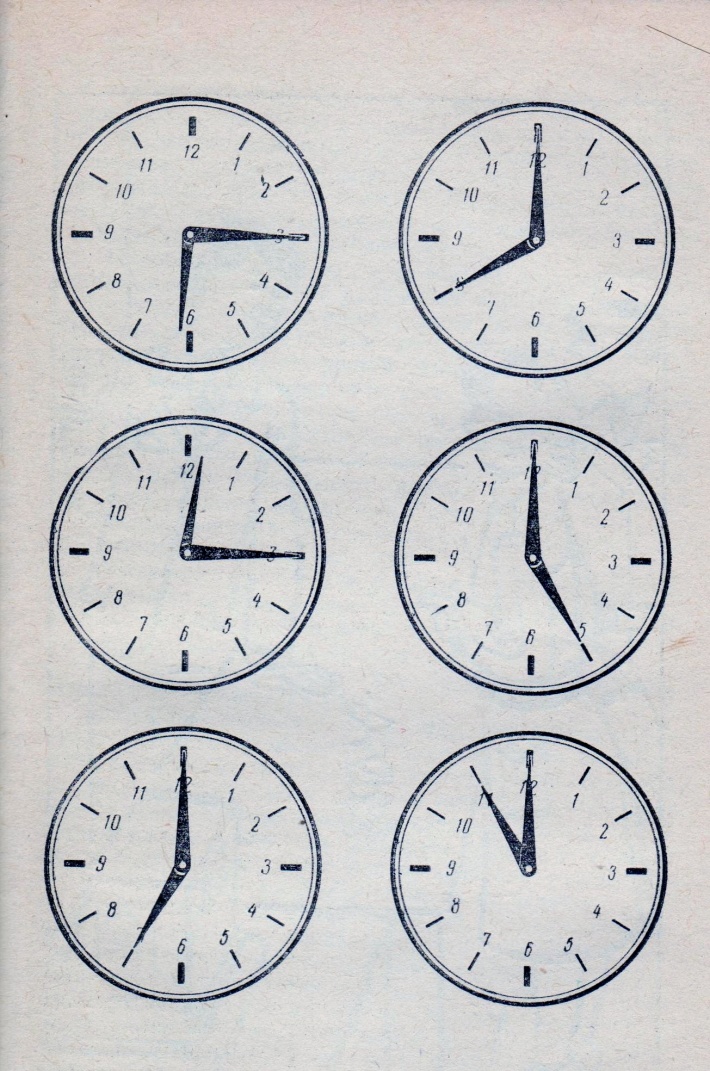 Аудирование  со зрительной опорой на наглядность
Использование  новых структур в кратких ответах
Повторение новых слов за учителем
Догадка о значении слова по контексту
Отработка новых слов
Игры на отгадывание
Зрительные диктанты
Тренировка памяти, отработка новых слов
Активизация новых структур на уровне предложения
Формирование рецептивных   речевых умений
Аудирование/ чтение, задание на  множественный выбор
Аудирование/ чтение, задание на логическую последовательность
Определение лишнего изображения
Формирование продуктивных речевых умений
Письменный текст или устный монолог с одновременным аудированием
Описание одного из изображений с целью его      отгадывания
Монолог-сравнение в устной или письменной форме
Рассказ
Составление рассказа с опорой на несколько сюжетных картинок
Монолог-рассуждение
Комментирование изображений
Высказывание мнений по сюжету
Индивидуальная, групповая и парная формы работы
Диалог-распрос
Отгадывание изображения
Мозговой штурм, монолог-убеждение
Группировка изображений с аргументацией
Рассказ
Составление рассказа с опорой на изображение
Сюжетные картинки с несколькими персонажами
Формирование социокультурных     знаний и умений
Составление статей и отчетов
Проведение заочных экскурсий
Соотнесение портретов
Группировка изображений по страноведческому принципу
Комментирование
Группировка изображений по историческому принципу
Неразвёрнутые ситуации
Это рисунок, с намёткой какого-то действия
Рисунки изготовляются в чёрно-белом варианте
Каждая картинка-основа для  большого количества ситуаций
Приёмы при работе по картинкам, с неразвёрнутыми ситуациями
Рассказы учителя
Составление собственных рассказов
Вопросы учащихся учителю по картинке
Работа учащихся в парах
Беседа между учащимися по сюжету
Развёртывание исходной ситуации
Составление диалога между персонажами
Беседа о любом персонаже, изображенном на картинке
Составление рассказа учащимися по цепочке
Составление каждым учащимся своего рассказа
Пересказ прослушанного в качестве тренировочного упражнения
Аудирование  подготовленных дома рассказов
Использование изобразительной наглядности призвано помочь
Вовлечь в речевую активность  большинство учащихся
Способствовать инициативному речетворчеству учащихся
Способствовать развитию  творческого потенциала
Используемые материалы
1. Заремская С. И., Слободчиков А.А. Развитие инициативной речи учащихся.-Москва: Просвещение, 2001.
2. Соловова Е.Н. Методика обучения иностранным языкам. Продвинутый уровень.-Москва: Астрель, 2010.
3. Щукин А.Н. Обучение иностранным языкам. Теория и практика.-Москва: Филомантис, 2007.
4. Ссылка на интернет источники http://images.yandex.ru/yandsearch?text=%D0%BA%D0%B0%D1%80%D1%82%D0%B8%D0%BD%D0%BA%D0%B8%20%D0%B5%D0%B4%D1%8B&img_url=www.wallpage.ru%2Fimgbig%2Fwallpapers_76657.jpg&pos=0&rpt=simage&lr=10750&noreask=1
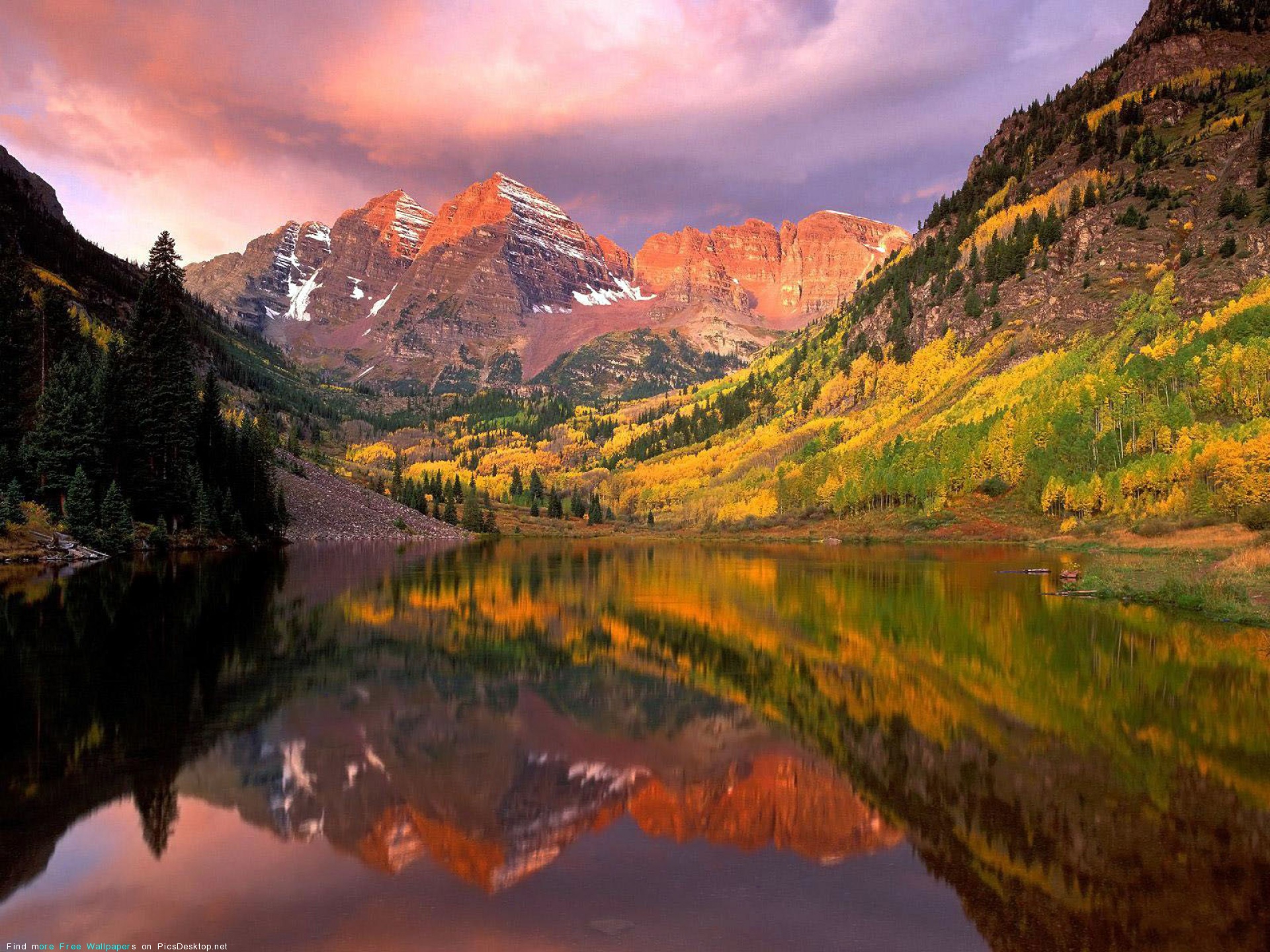 Спасибо за просмотр